Welcome
scaleup - nation
Verne Harnish
“Growth Guy”
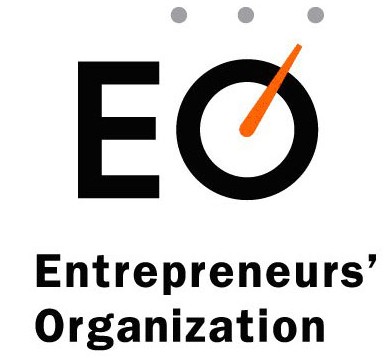 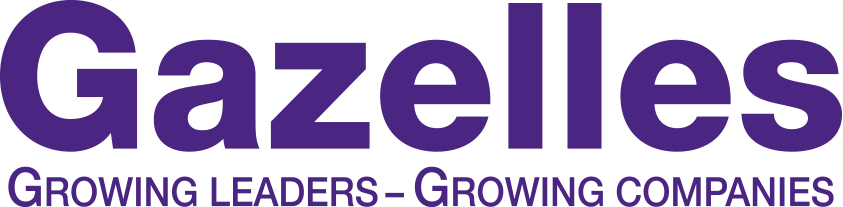 12,000+ Members
6 Continents
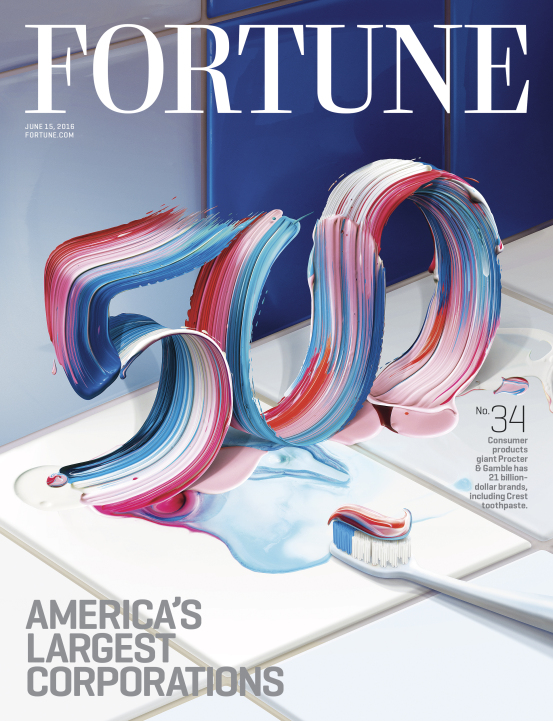 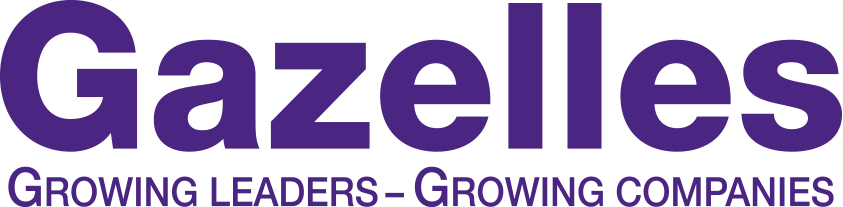 206 Coaching Partners
6 Continents
2000+ Active Clients
40,000+ Total
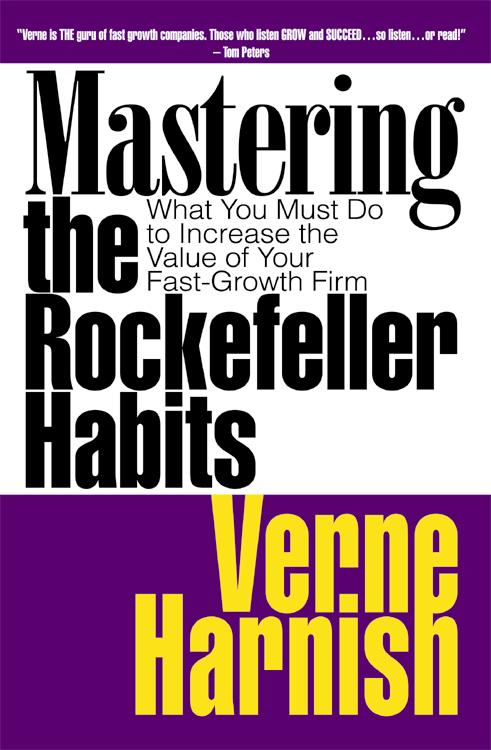 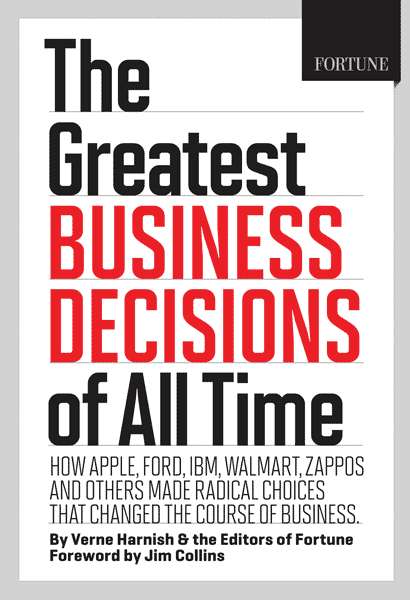 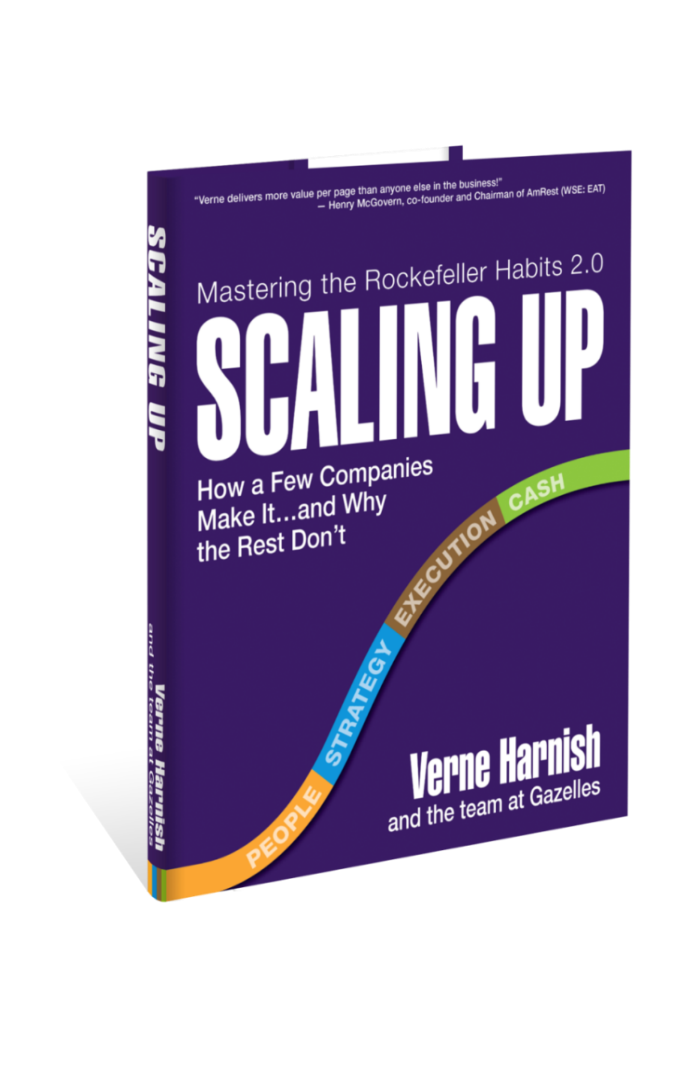 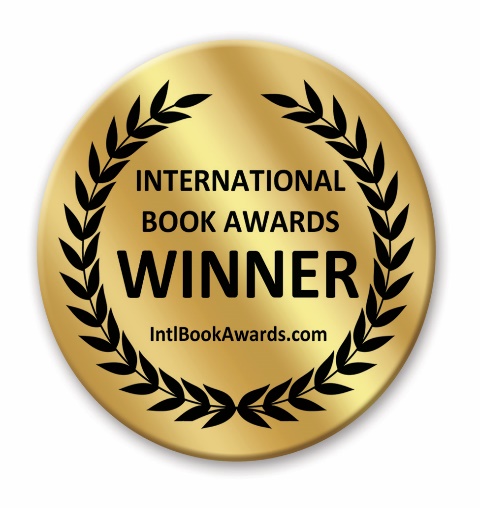 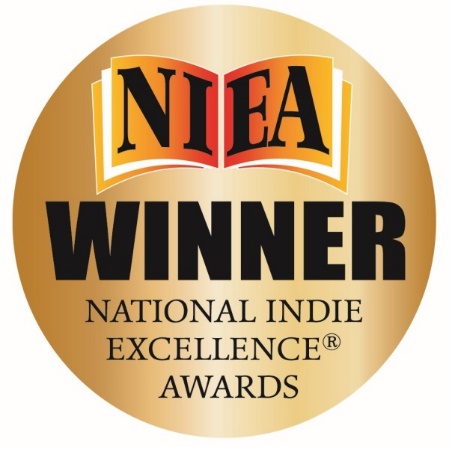 Verne Harnish
“Growth Guy”
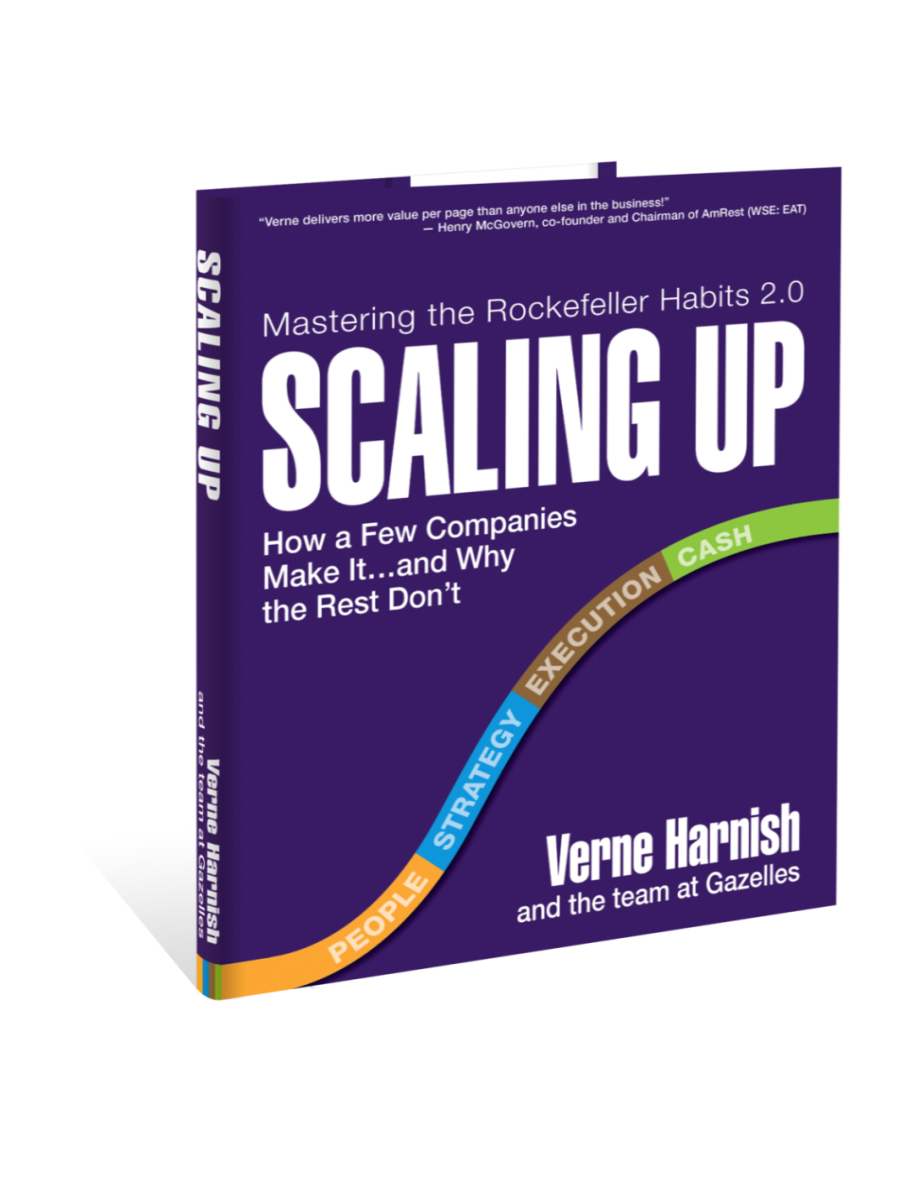 “Many startup…few scaleup”
Life Cycle of Companies
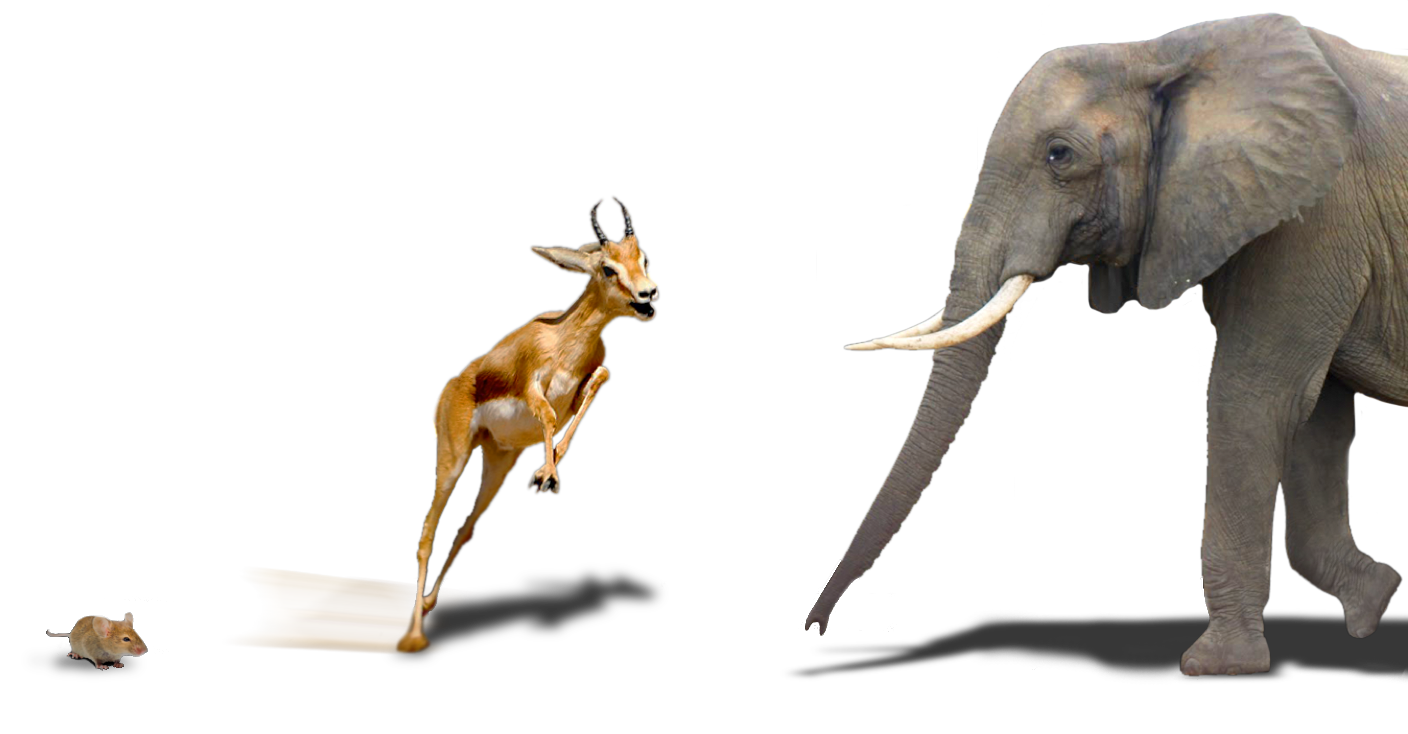 Startup
Scaleup
Sc@%wup
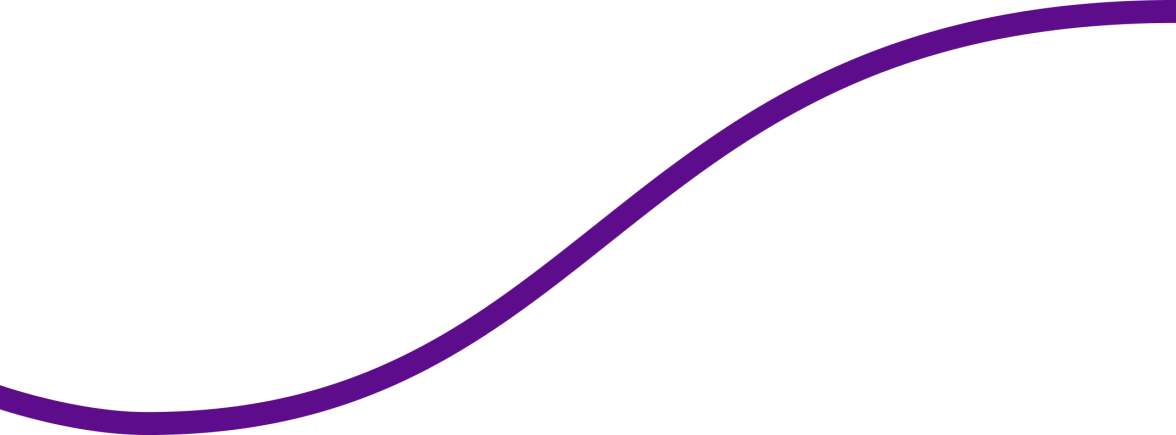 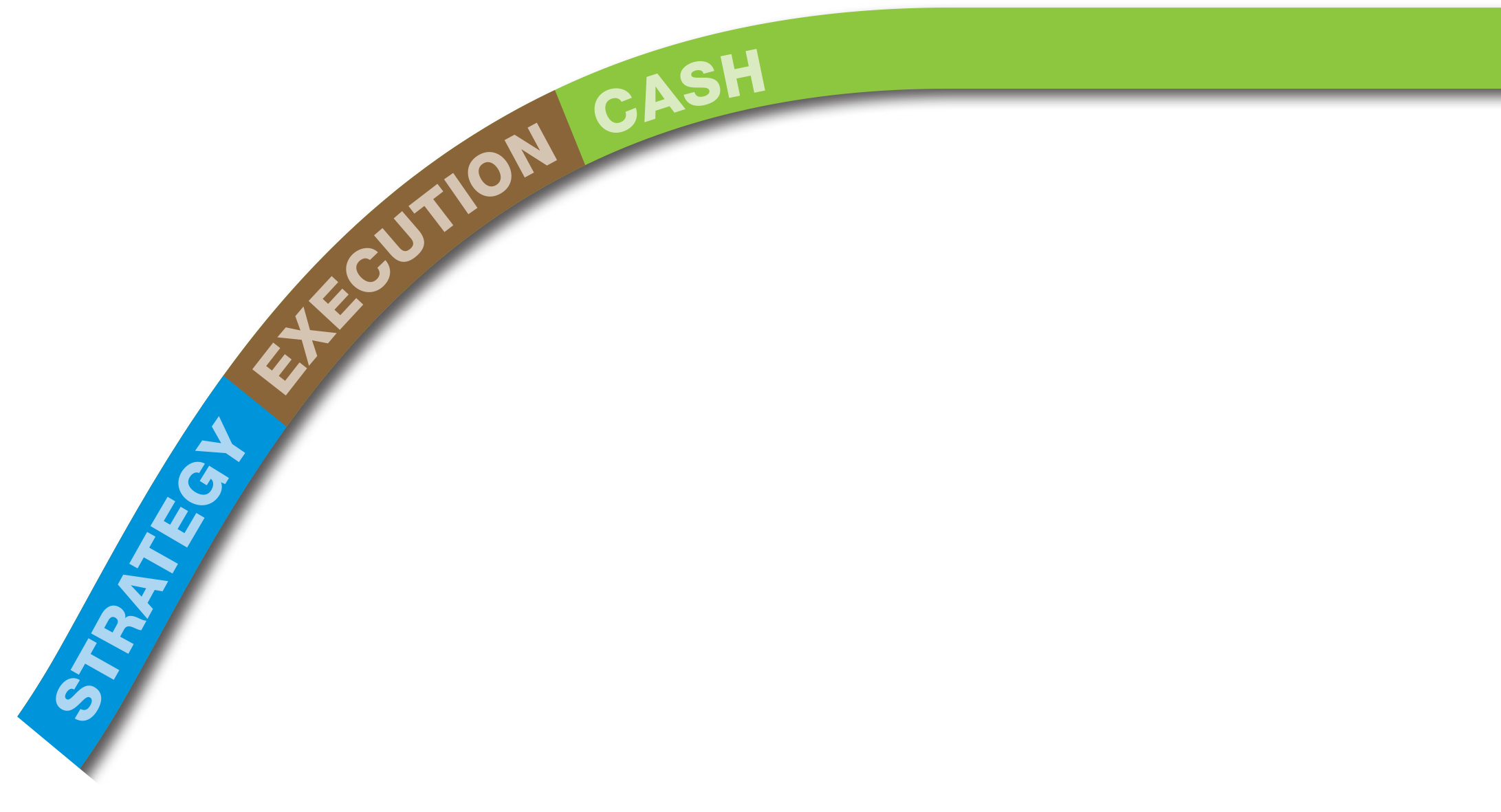 Agile ScaleUp
Lean Startup
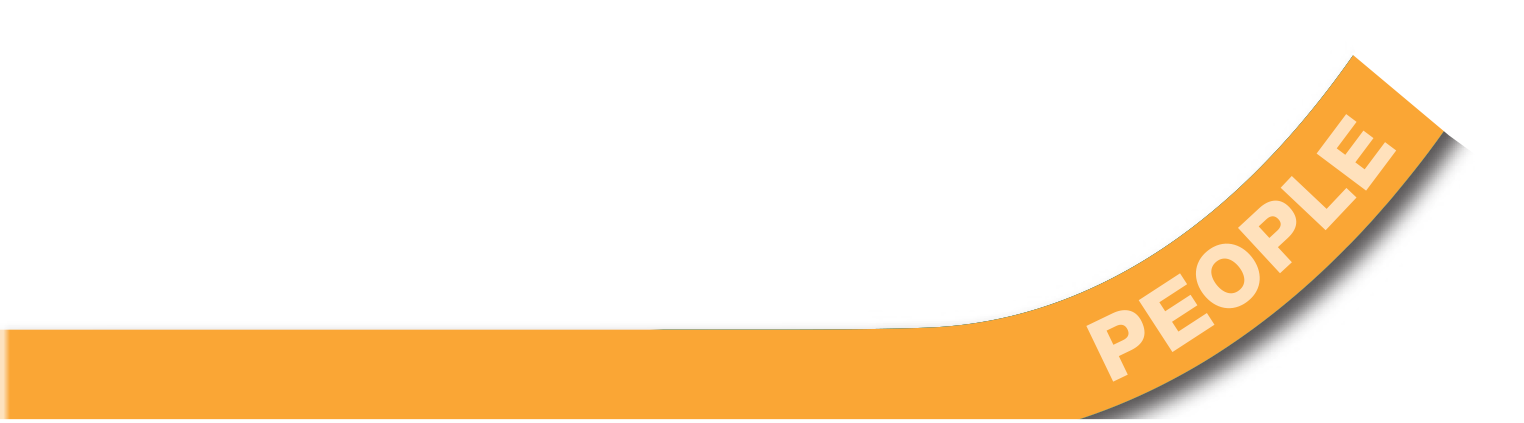 [Speaker Notes: Blank]
4 Decisions
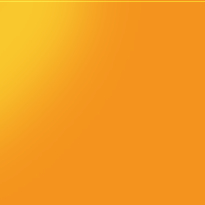 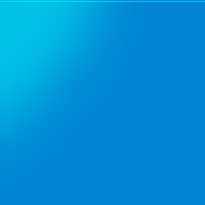 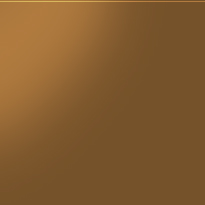 STRATEGY
EXECUTION
PEOPLE
(Happiness)
(Profit/Time)
(Revenue/
Growth)
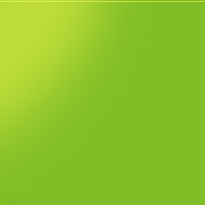 CASH
(Oxygen/Options)
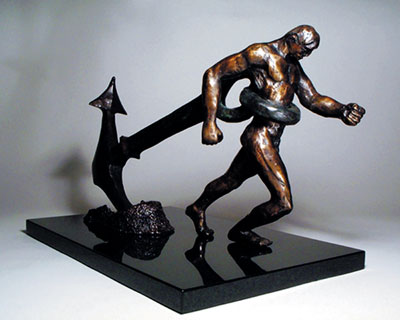 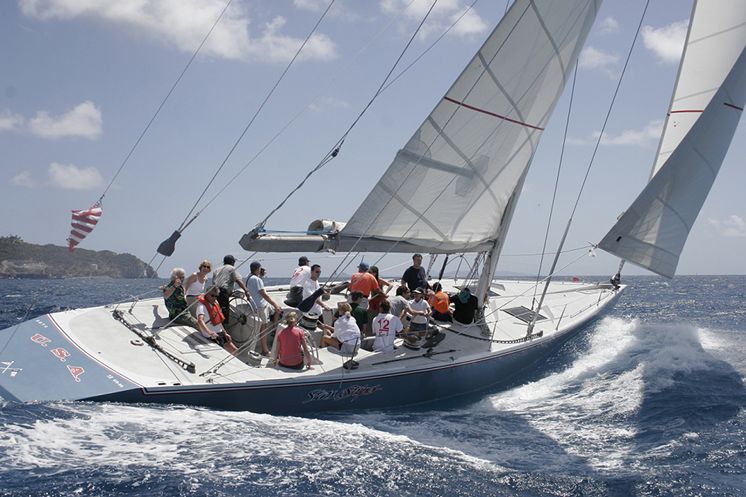 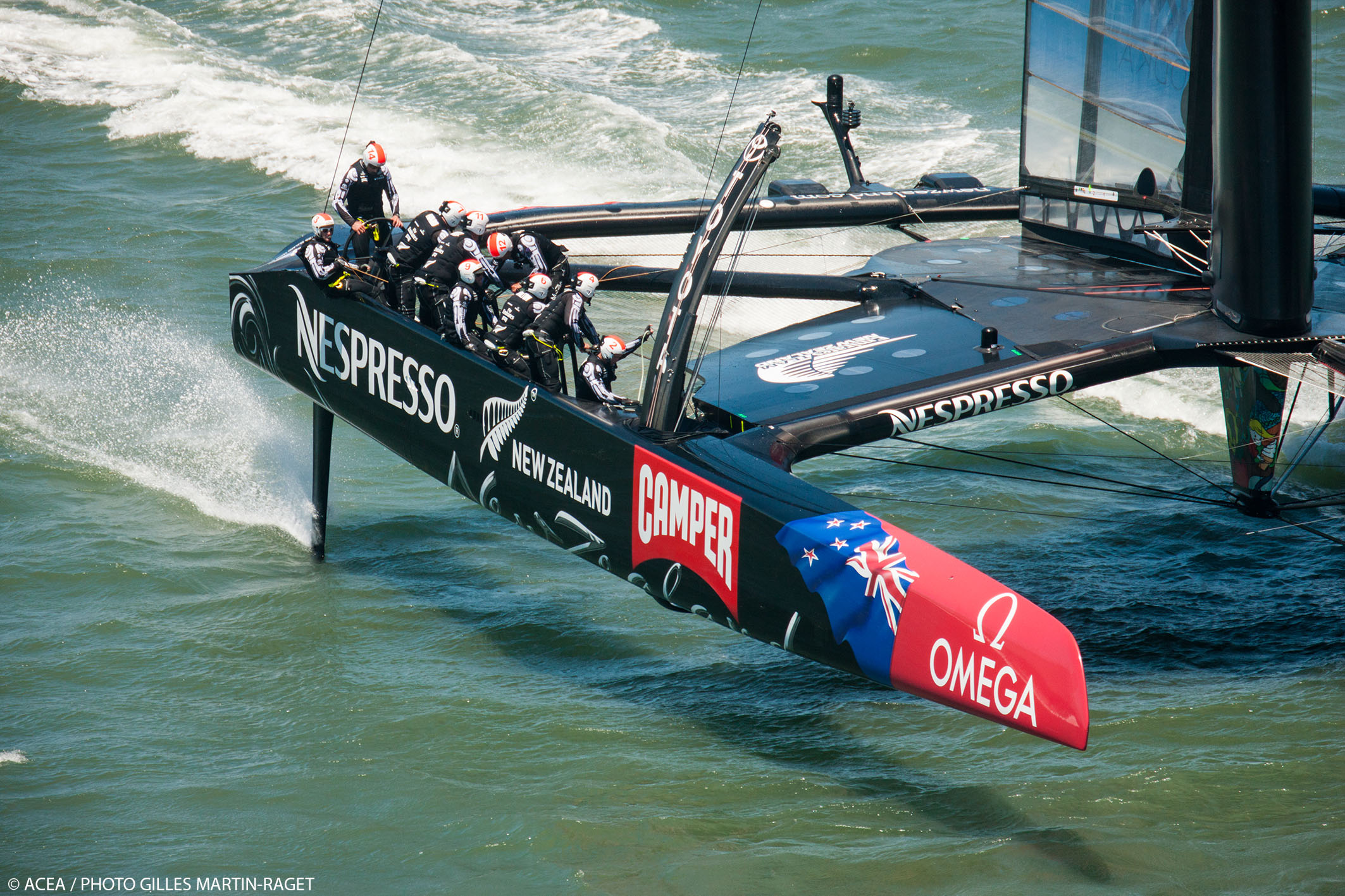 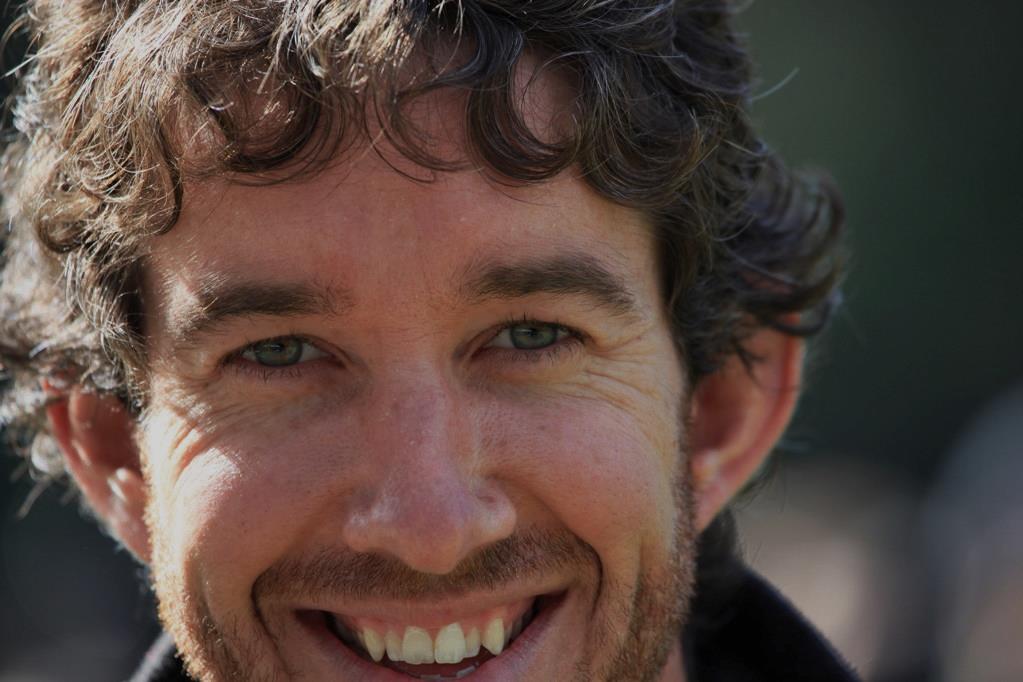 Scaling up a significant business requires precisely the kind of discipline and focus detailed in Verne’s practical and “how-to” driven book.   
						Scott Farquhar							Atlassian
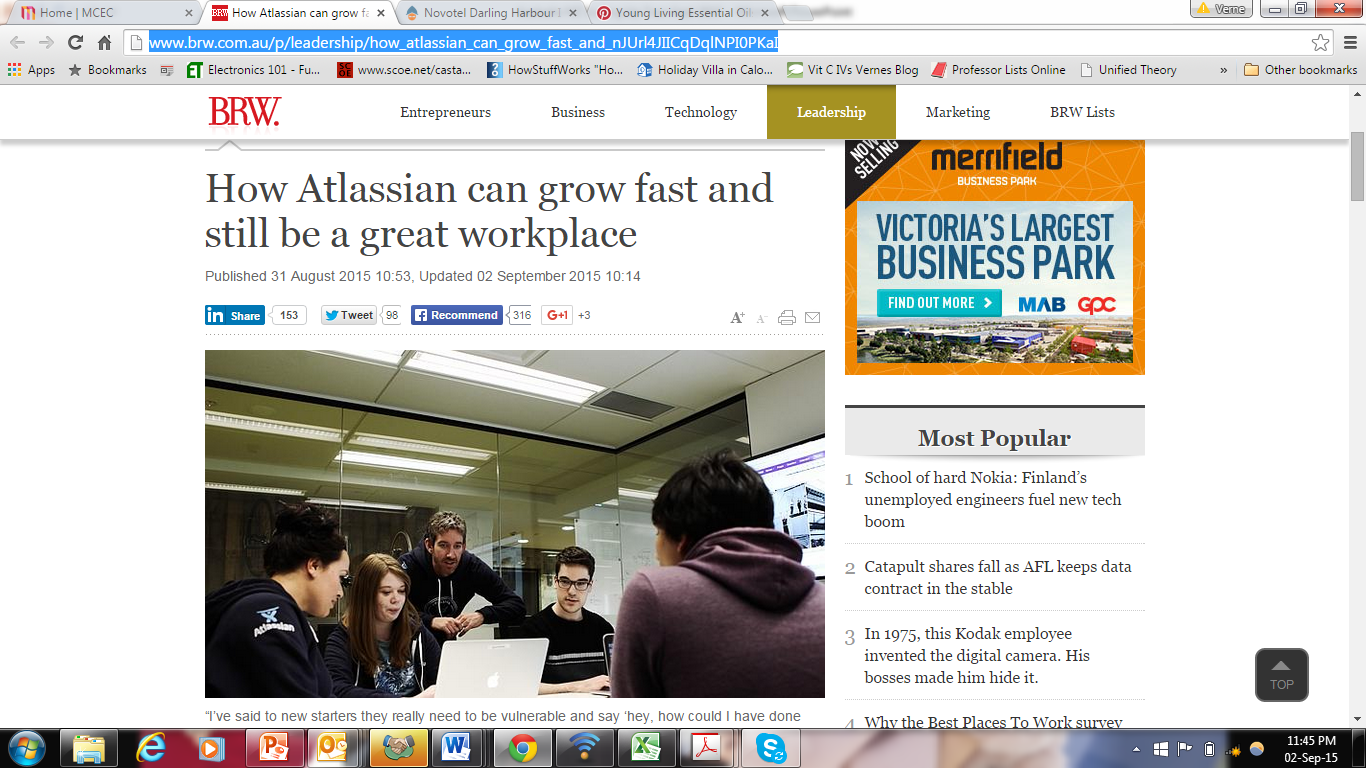 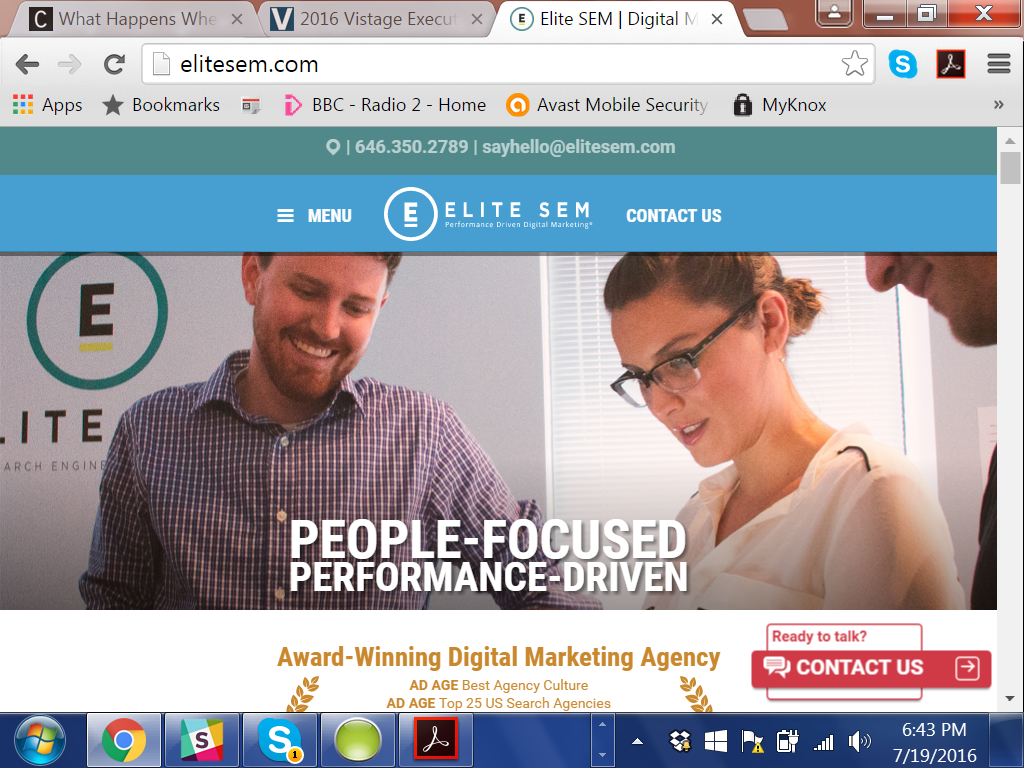 Gazelles
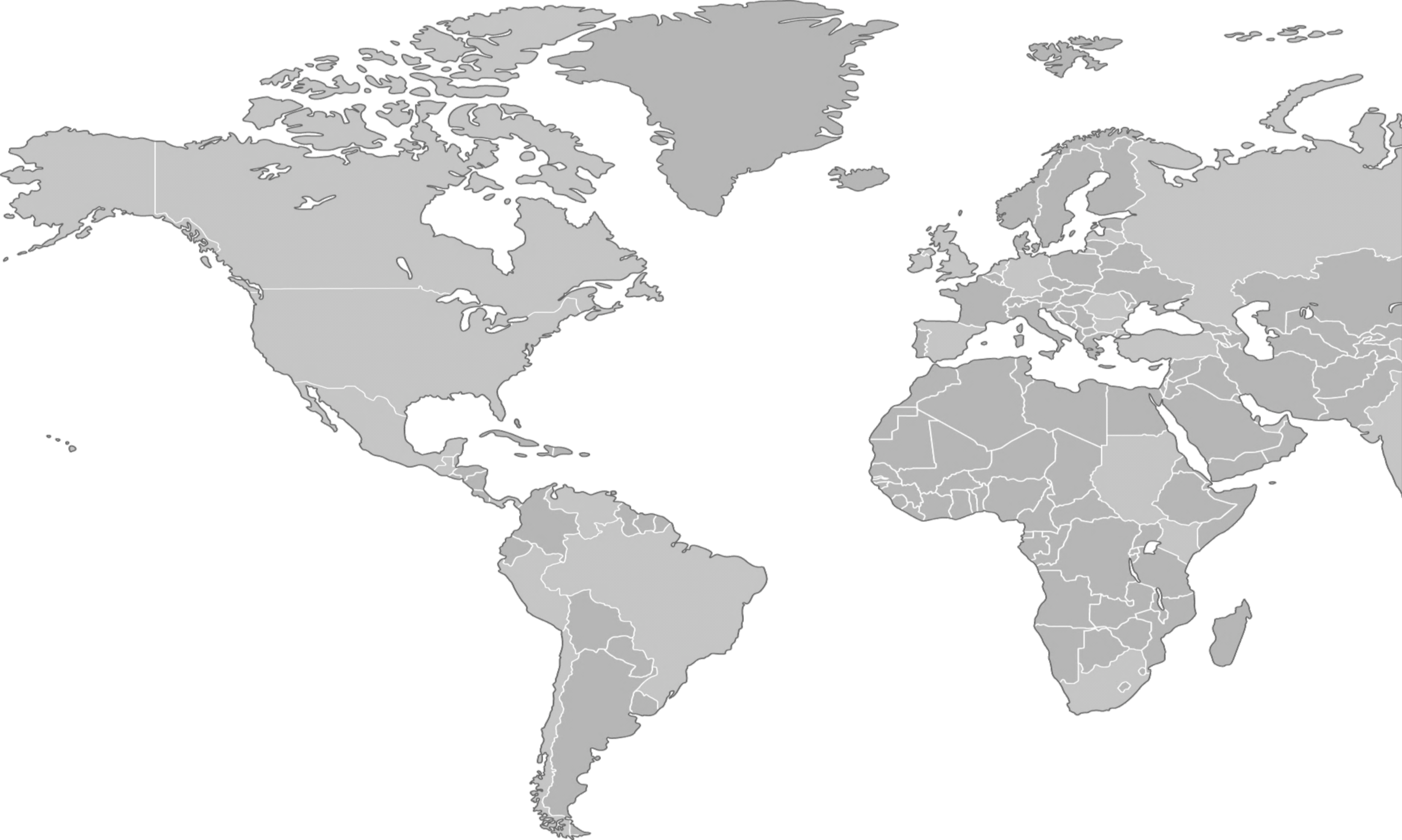 2,000+ Clients

$42.5 Billion

206 Partners Worldwide
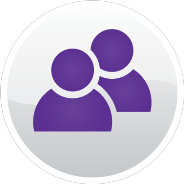 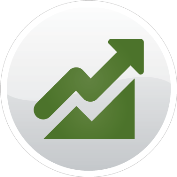 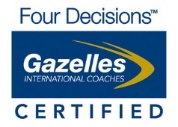 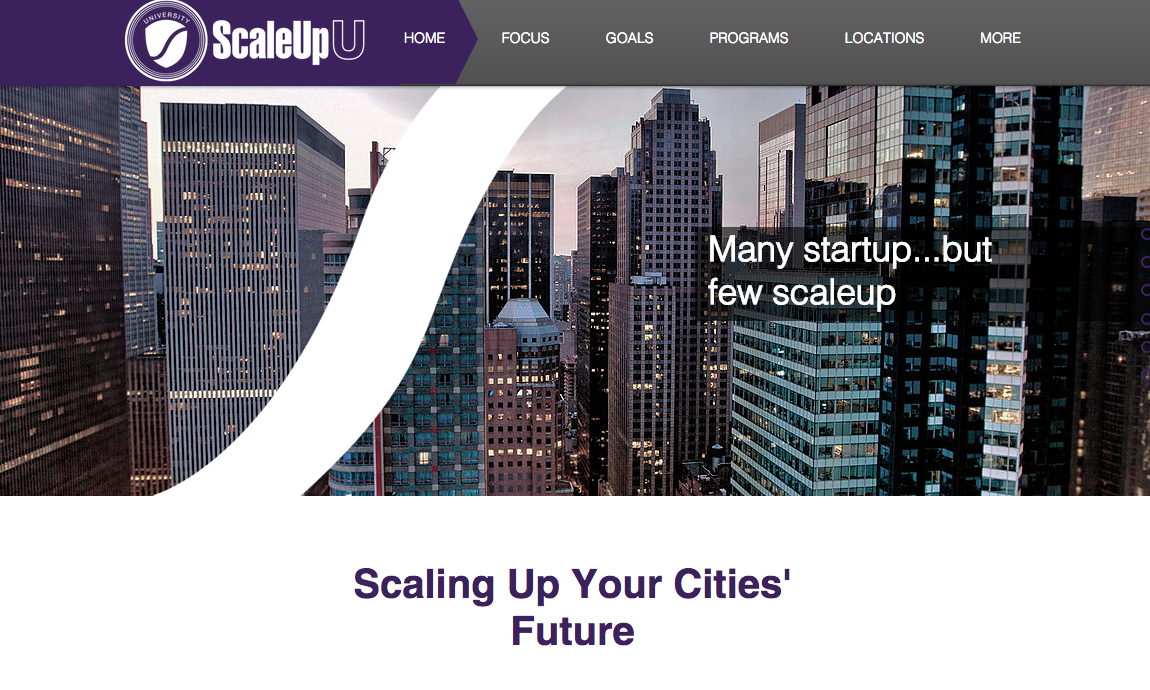 [Speaker Notes: Portrait slide to introduce a person. To keep the consistency turn it into b/w and if possible maske the person (extract from background). Foto and text can also switch place.]
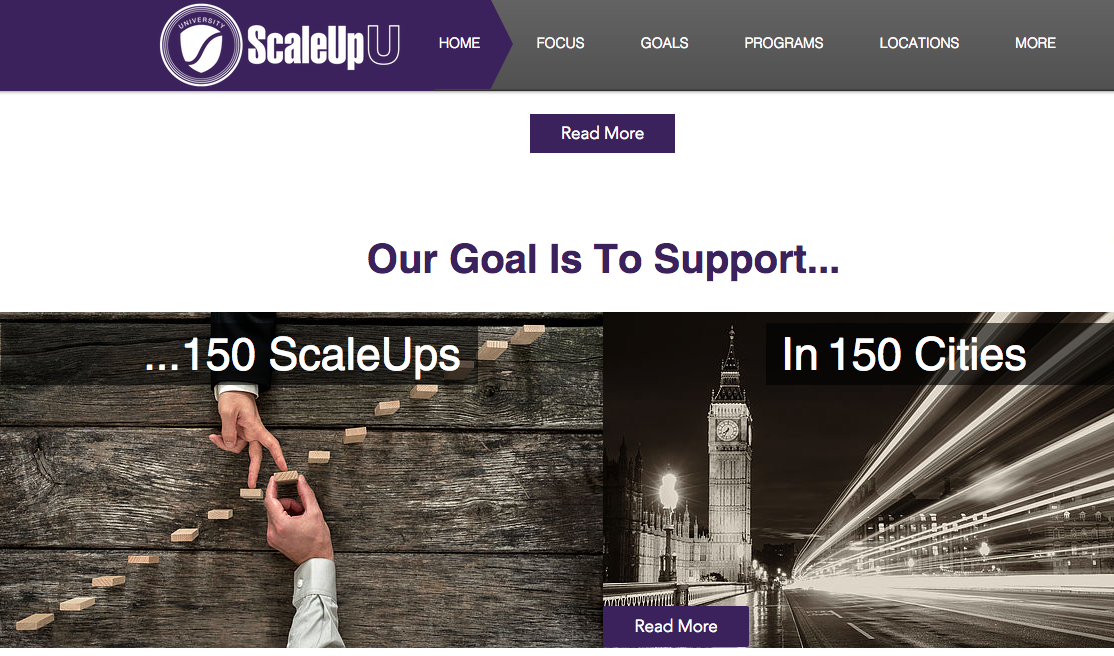 22,000+ Impact
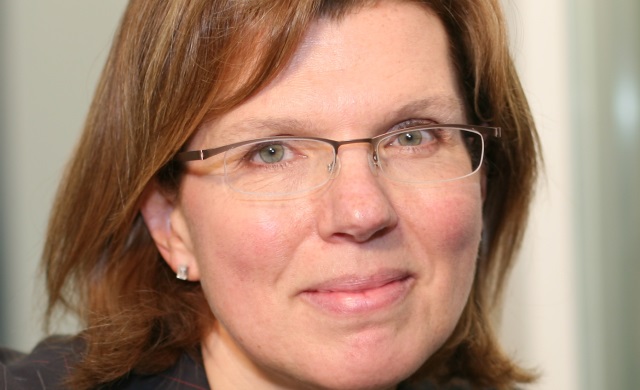 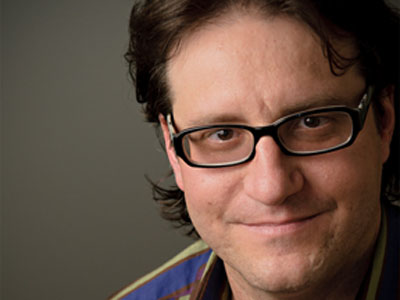 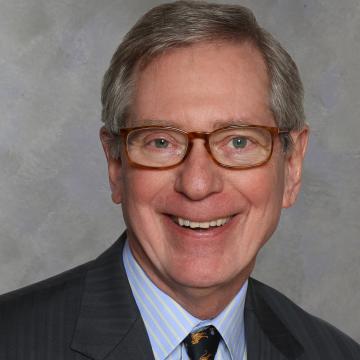 Sherry Coutu
Brad Feld
Tom Stewart
THE MIGHTY MIDDLE MARKET
60% OF JOB GROWTH
2 0 0 , 0 0 0


BUSINESSES
3% OF ALL U.S. COMPANIES

1/3 OF PRIVATE GDP

1/3 OF PRIVATE EMPLOYMENT

AND
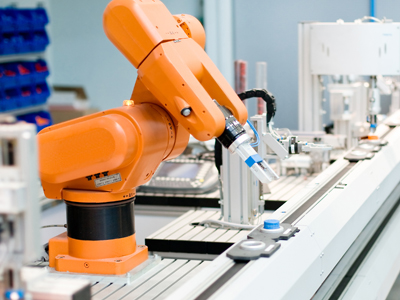 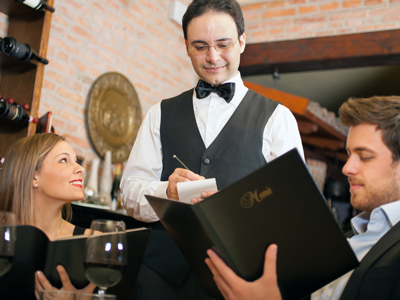 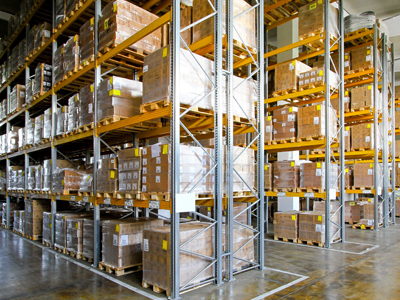 THE UNSUNG HEROES

 


OF AMERICAN BUSINESS
NEW JOBS 
IN 2015
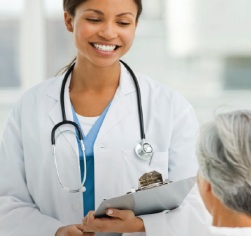 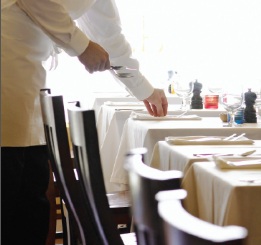 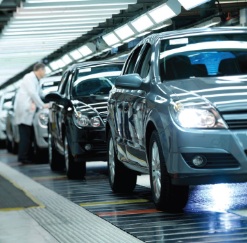 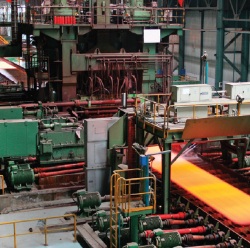 Source: 3Q’16 Middle Market Indicator Report
Gazelles – High Impact Firms
High-impact firms are relatively old, rare and contribute tothe majority of overall economic growth. On average, they are 25 years old, they represent between 2 and 3 percent of all firms, and they account for almost all of the private sector employment and revenue growth in the economy.
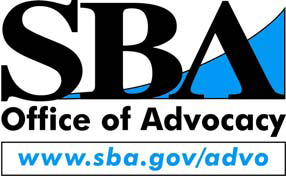 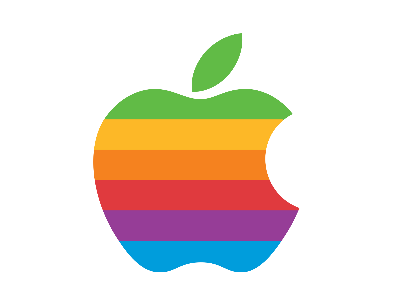 110,000
Apple Employees
after 25 years
9600
0
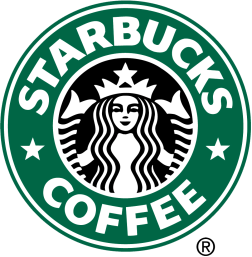 Starbucks Employees
238,000
after 25 years
16,000
0
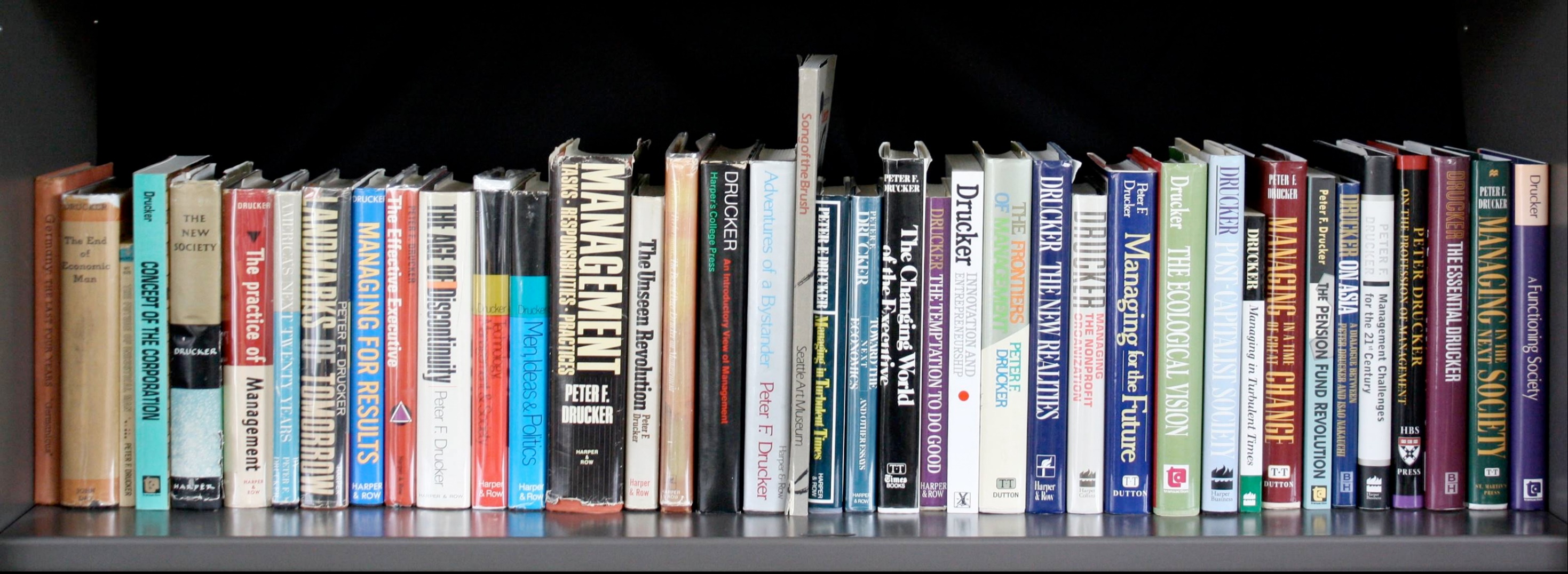 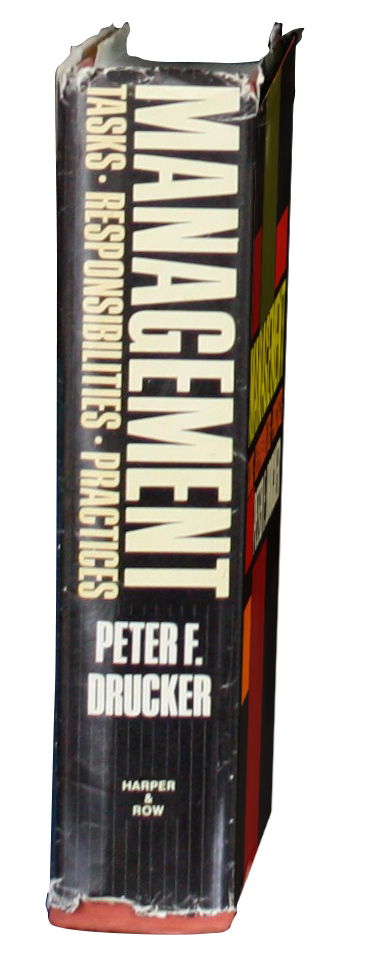 2/3
1/3
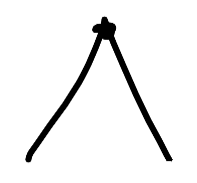 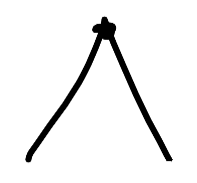 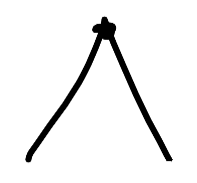 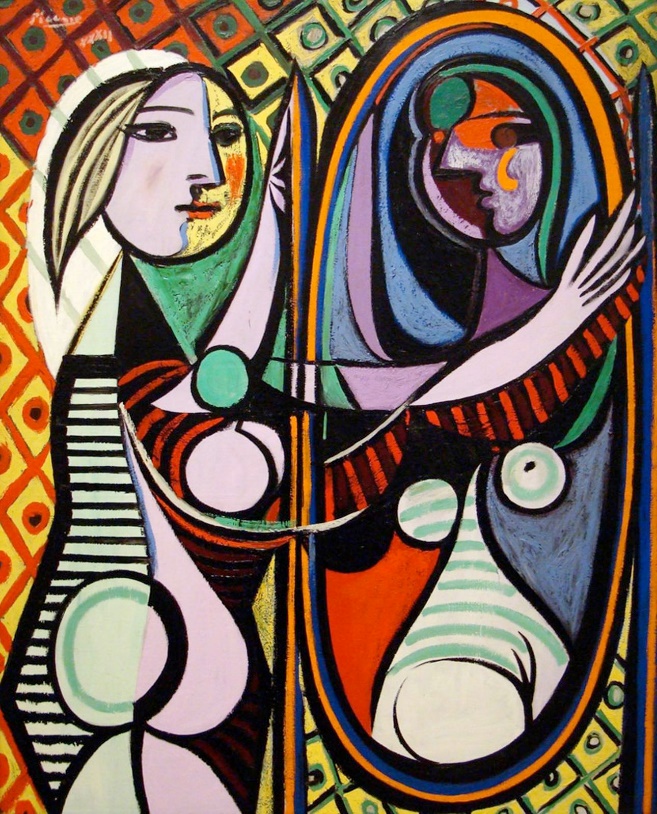 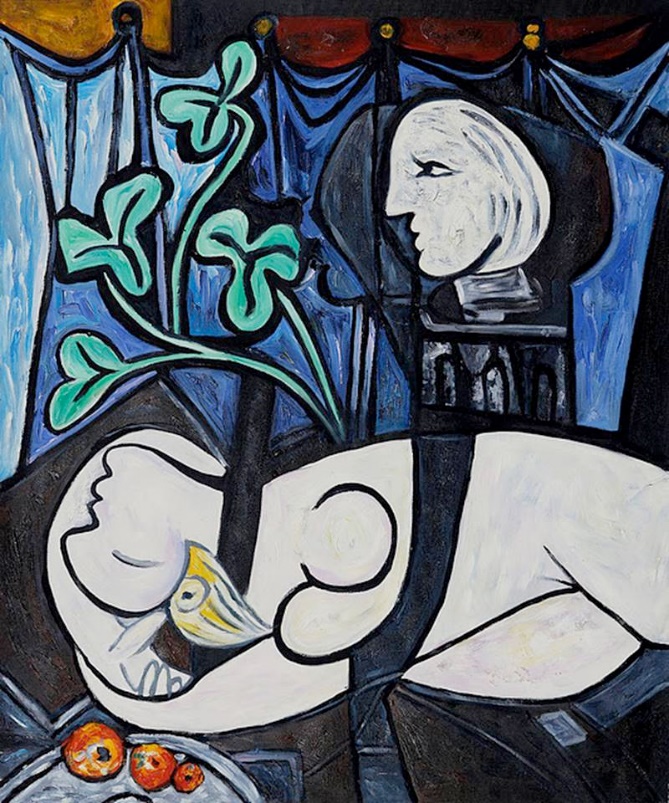 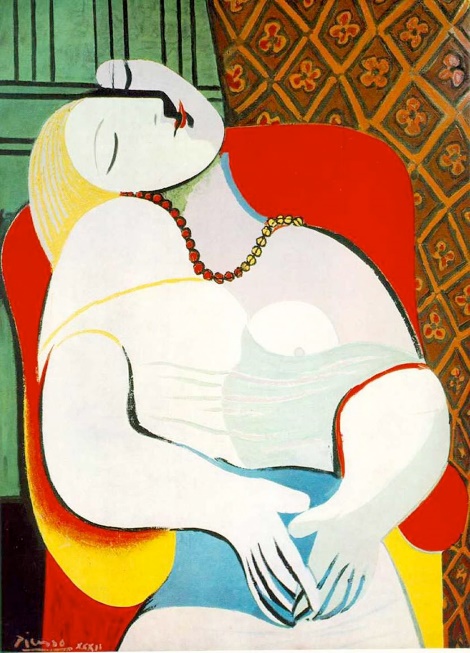 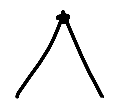 Age 51
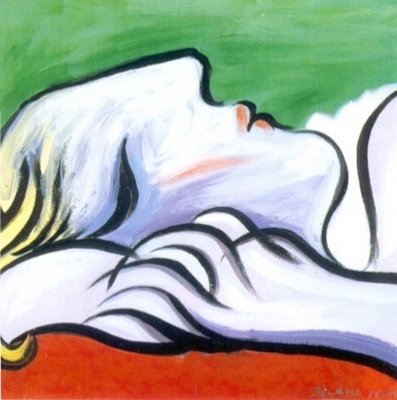 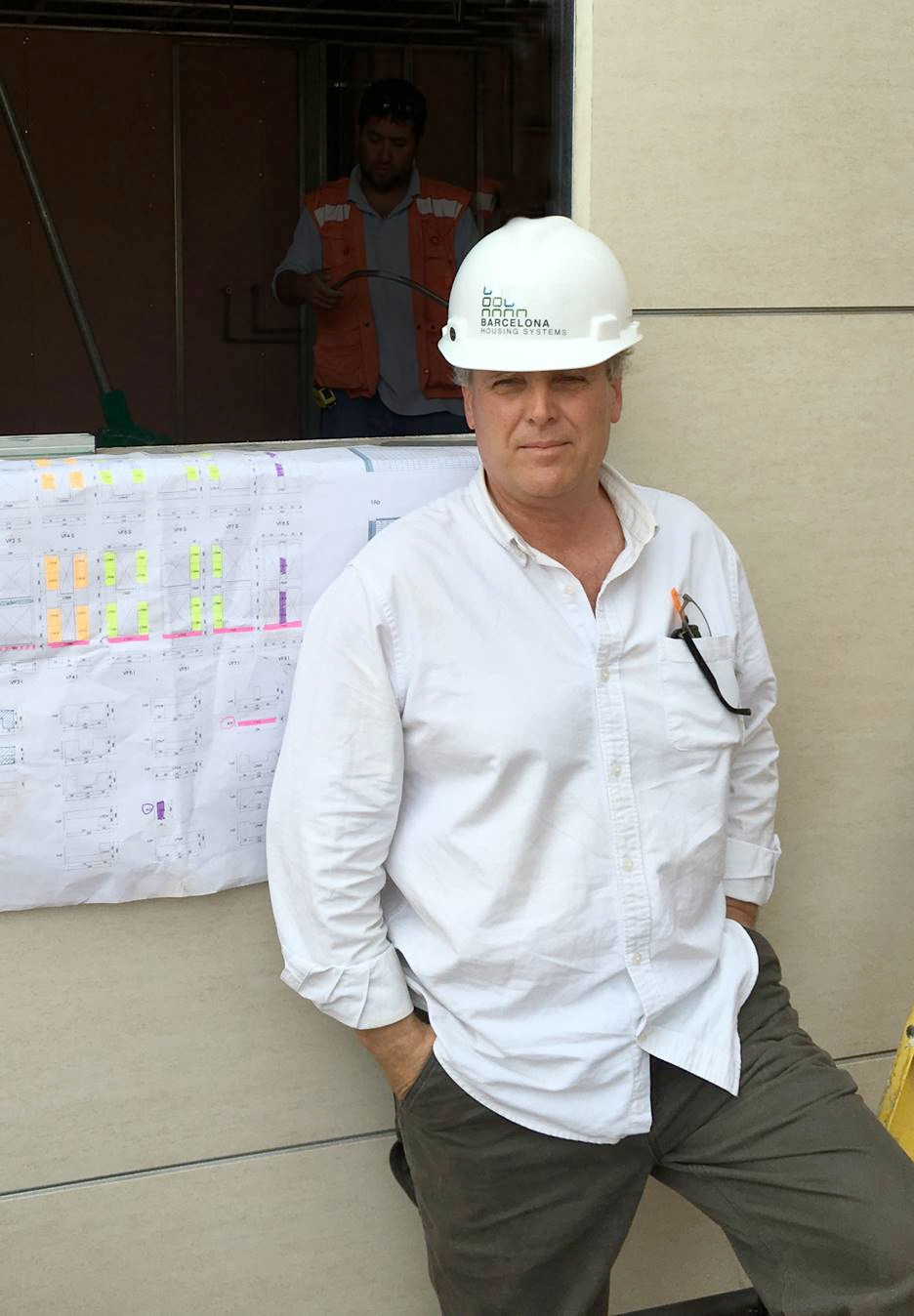 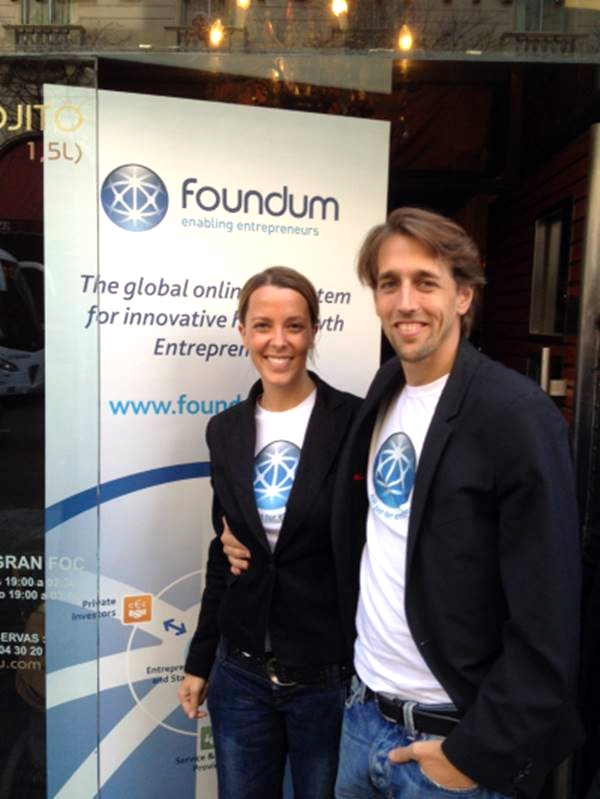 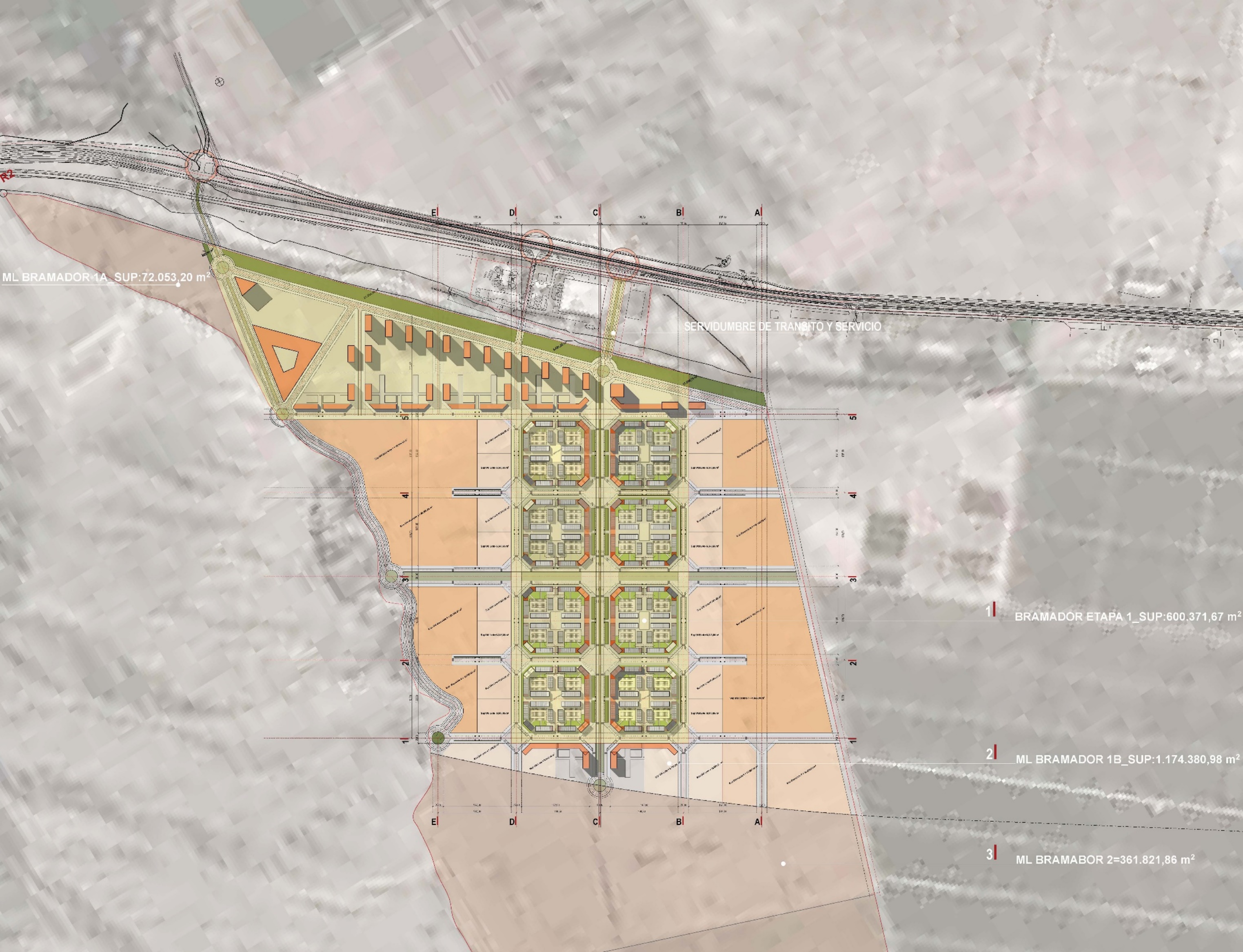 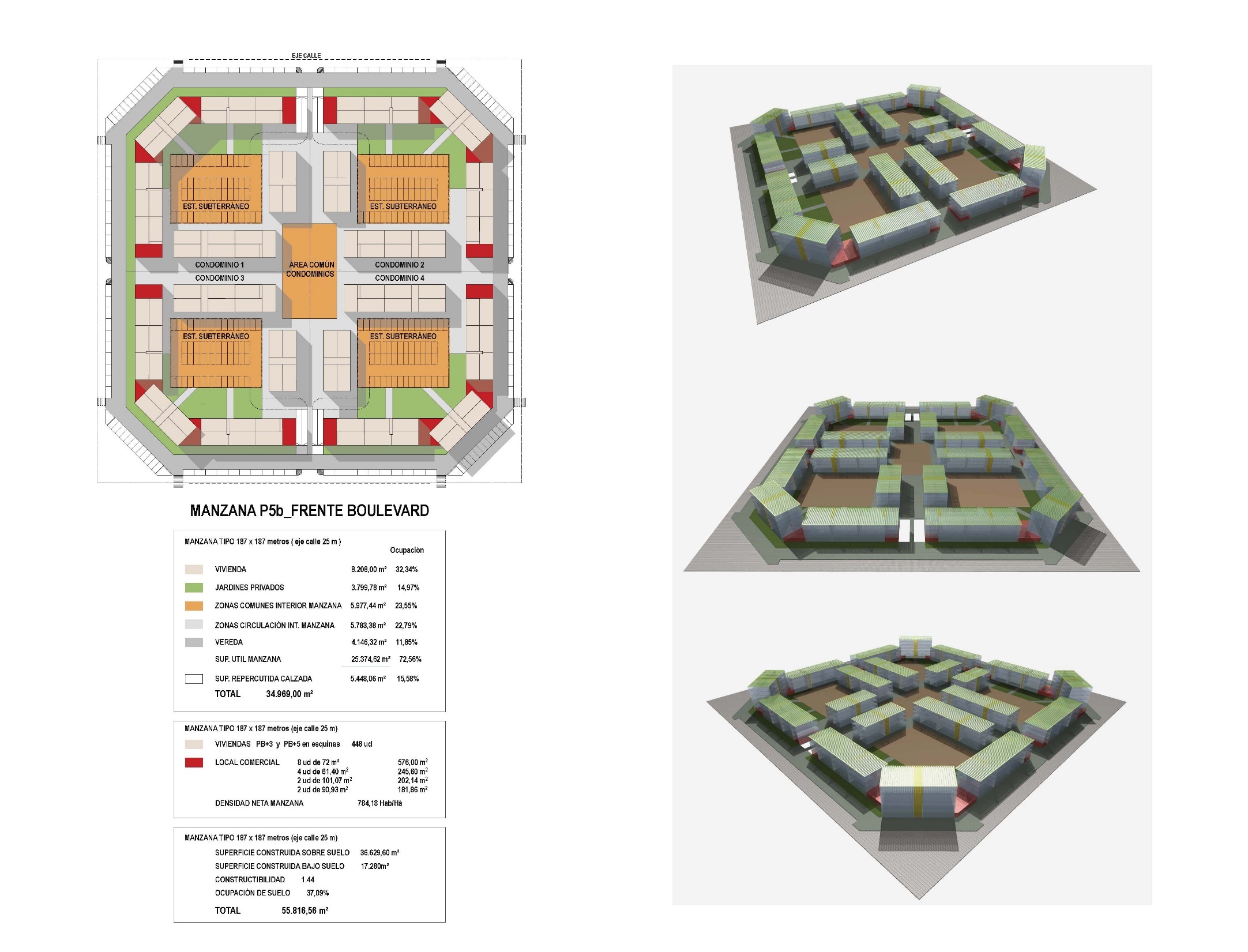 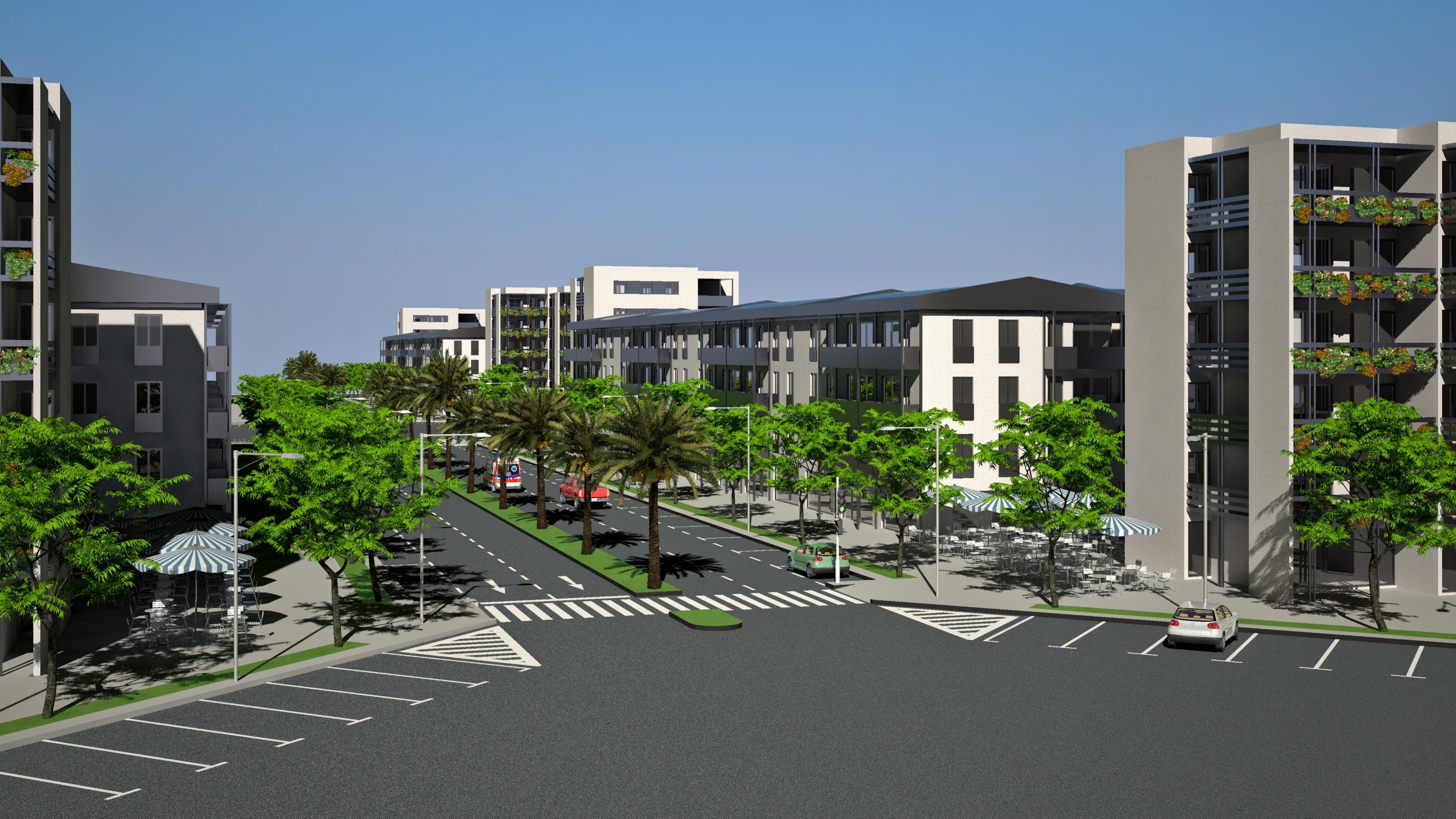 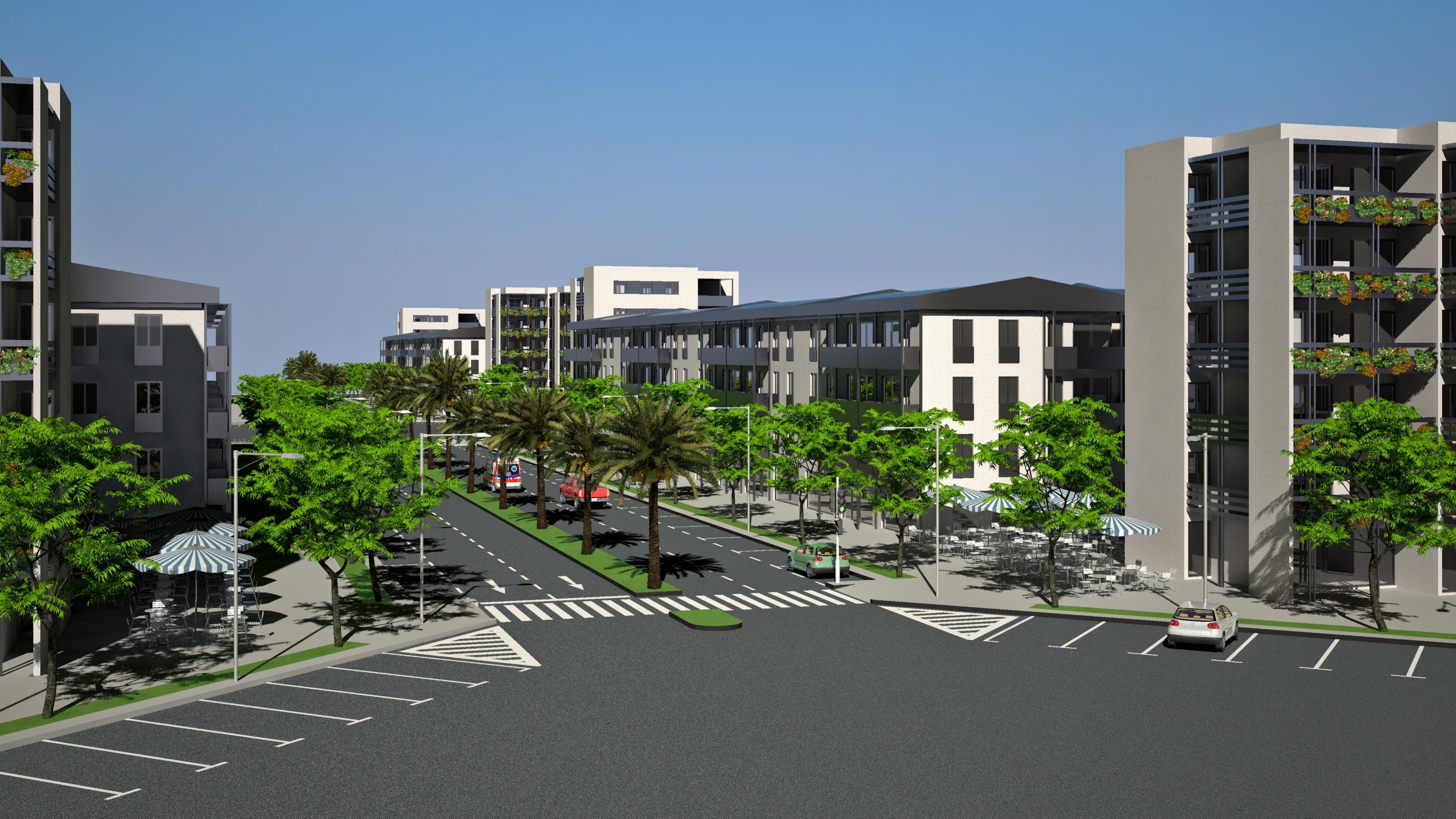 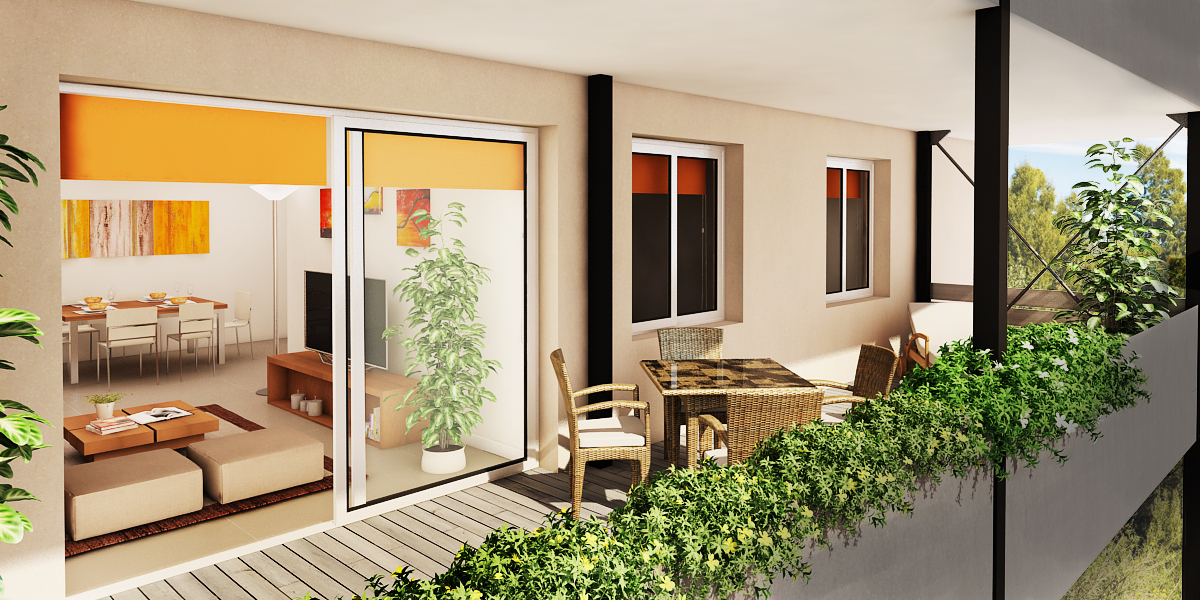 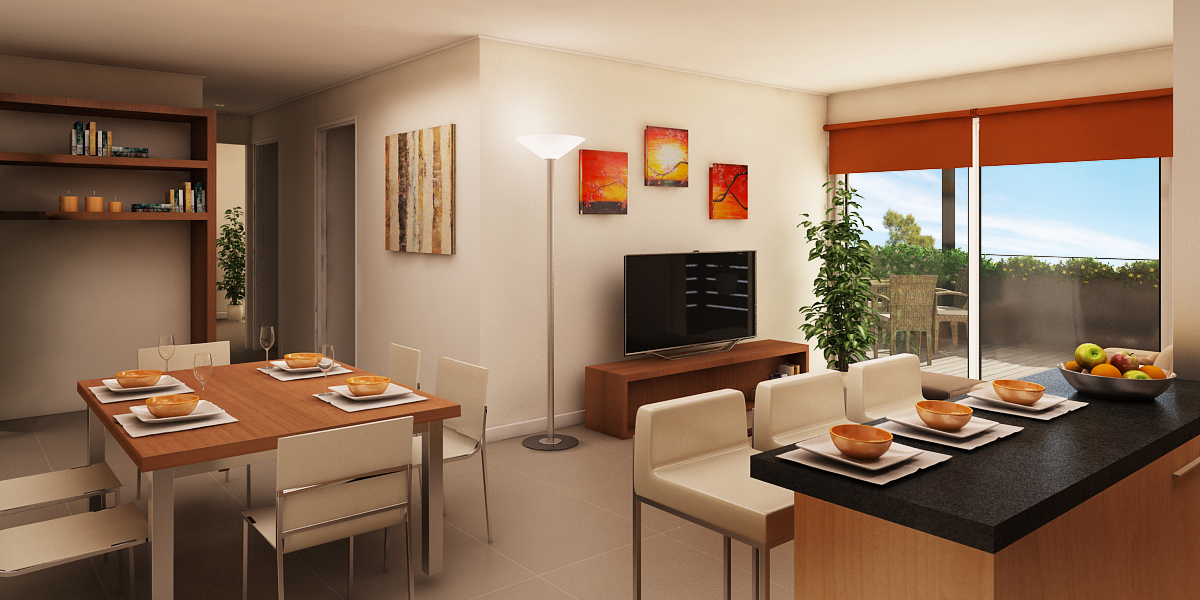 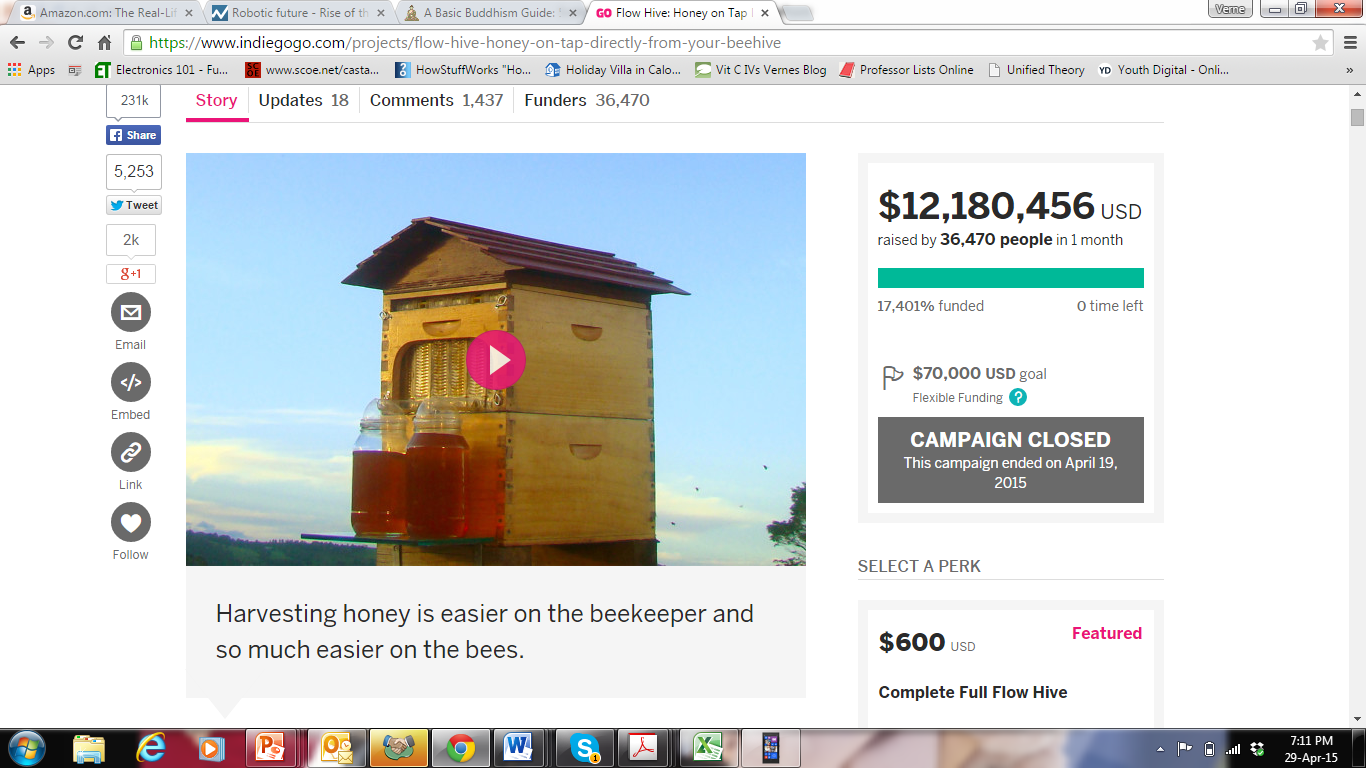 Customer Funded
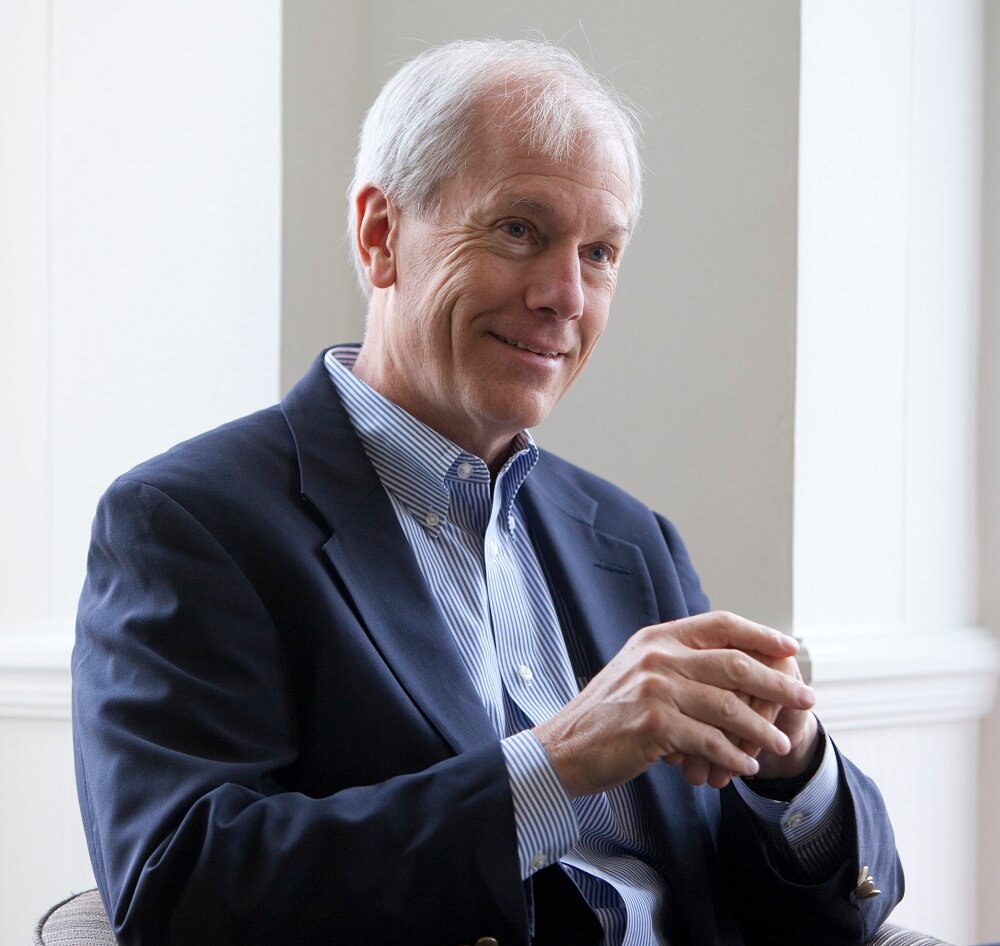 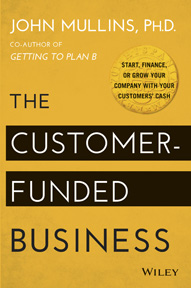 Kaggle.com
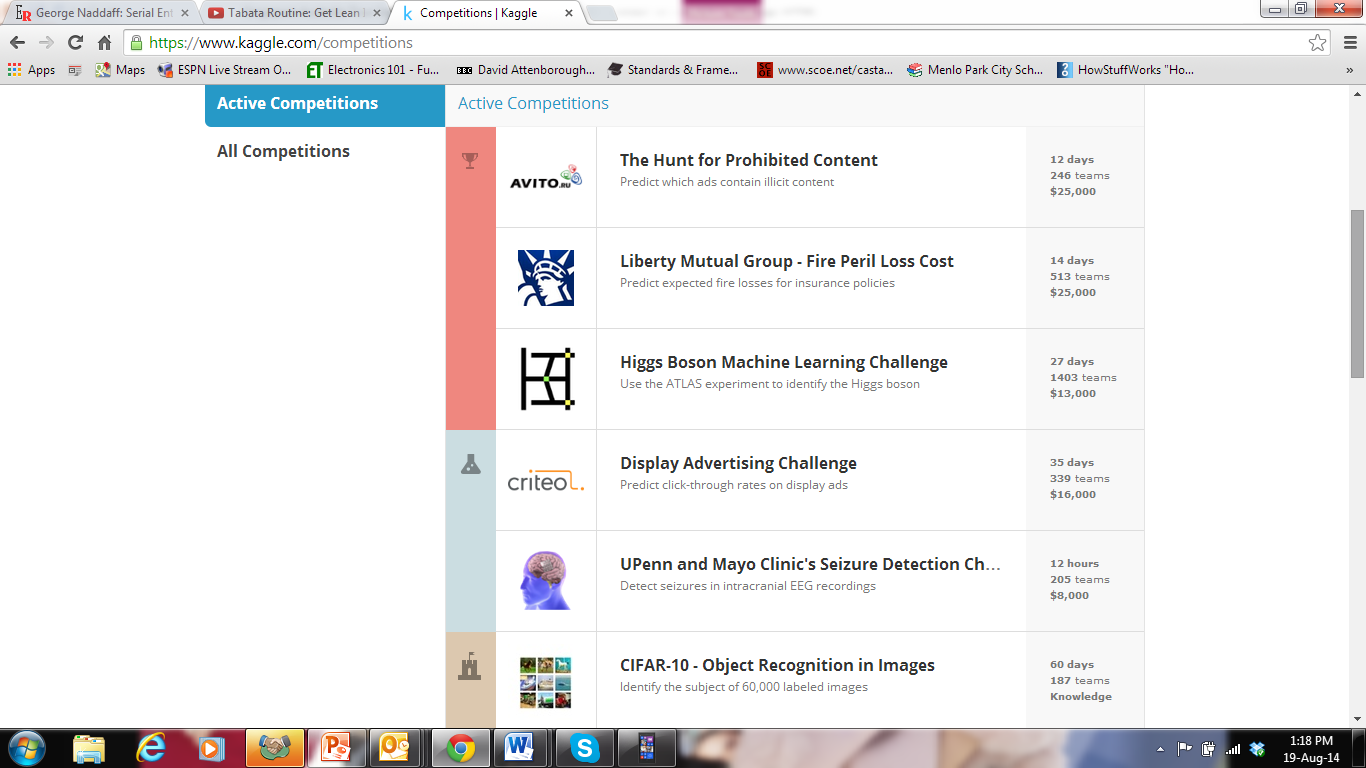 [Speaker Notes: A dapper Canadian in his mid-fifties, Rob McEwen bought the disparate collection of gold mining companies known as Goldcorp in 1989. A decade later, he’d unified those companies and was ready for expansion—a process he wanted to start by building a new refinery. To determine exactly what size refinery to build, McEwen took the logical step of asking his geologists and engineers how much gold was hidden in his mine. No one knew. He was employing the very best people he could hire, yet none of them could answer his question.
About the same time, while attending an executive program at MIT’s Sloan School of Management, McEwen heard about Linux. This open- source computer operating system got its start in 1991, when Linus Torvalds, then a twenty-one-year-old student at the University of Helsinki, Finland, posted a short message on Usenet:
I’m doing a (free) operating system (just a hobby, won’t be big and professional like gnu) for 386(486) AT clones. This has been brewing since April, and is starting to get ready. I’d like any feedback on things people like/ dislike in minix…
So many people responded to his post that the first version of that operating system was completed in just three years. Linux 1.0 was made publicly available in March 1994, but this wasn’t the end of the project. Afterward, support kept pouring in. And pouring in. In 2006 a study funded by the European Union put the redevelopment cost of Linux version 2.6.8 at $1.14 billion. By 2008, the revenue of all servers, desktops, and software packages running on Linux was $35.7 billion.
McEwen was astounded by all this. Linux has over ten thousand lines of code. He couldn’t believe that hundreds of programmers could collaborate on a system so complex. He couldn’t believe that most would do it for free. He returned to Goldcorp’s offices with a wild idea: rather than ask his own engineers to estimate the amount of gold he had underground, he would take his company’s most prized asset—the geological data normally locked in the safe—and make it freely available to the public. He also decided to incentivize the effort, trying to see if he could get Torvald’s results in a com- pressed time period. In March 2000 McEwen announced the Goldcorp Challenge: “Show me where I can find the next six million ounces of gold, and I will pay you five hundred thousand dollars.”
Over the next few months, Goldcorp received over 1,400 requests for its 400 megabytes of geological data. Ultimately, 125 teams entered the competition. A year later, it was over. Three teams were declared winners. Two were from New Zealand, one was from Russia. None had ever visited McEwen’s mine. Yet so good had the tools of cooperation become and so ripe was our willingness to use them that by 2001, the gold pinpointed by these teams (at a cost of $500,000) was worth billions of dollars on the open market.]
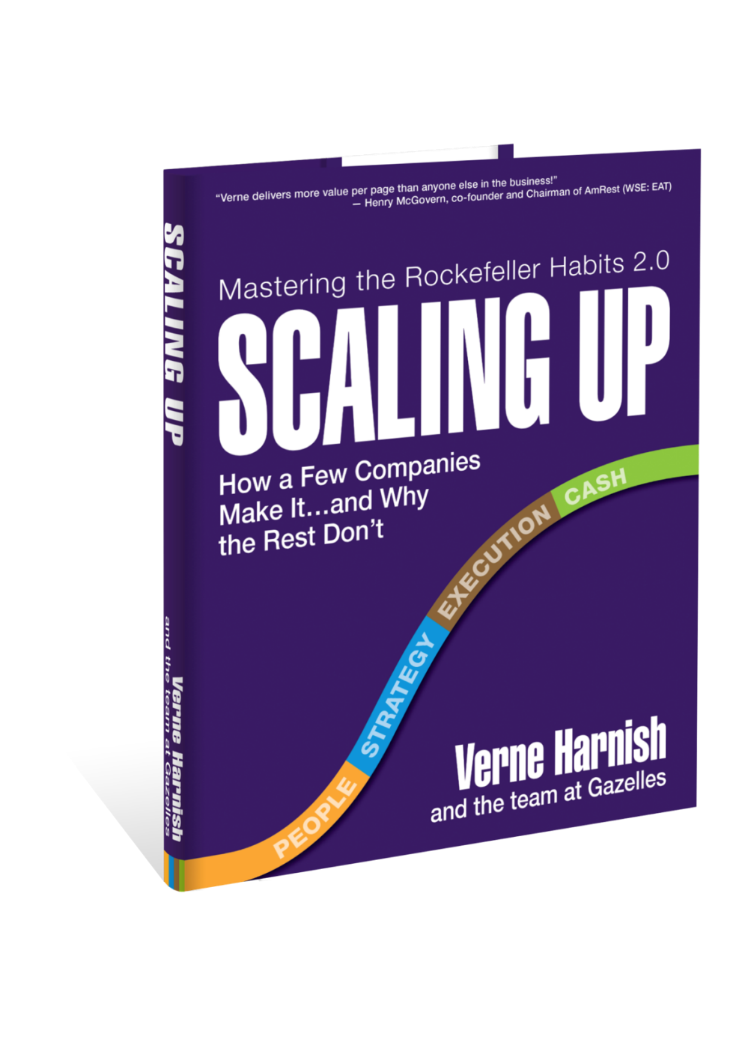 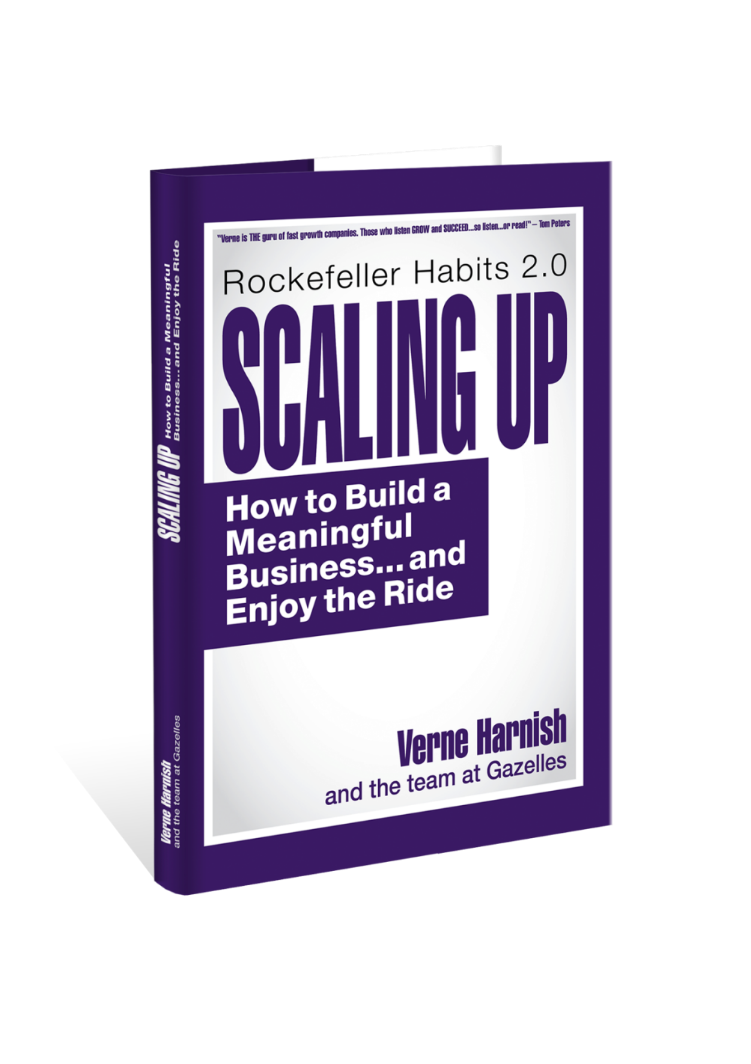 Keep Scaling!
Passion, Purpose, and Persistence